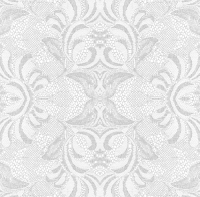 ПРЕЗЕНТАЦИЯ
«Дымковская игрушка»  для детей старшего дошкольного возраста
Подготовила:воспитатель ГБОУ гимназия 1551
Кицан Анжела Ильинична
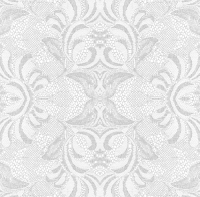 На берегу реки Вятки стоит село - Дымковская слобода.
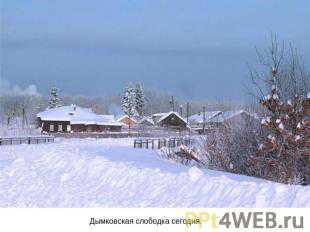 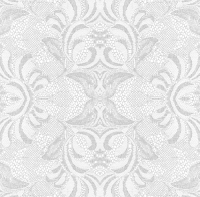 Здесь в далекую старину и зародились дымковские игрушки.
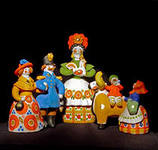 Игрушки лепили из глины.
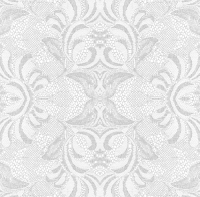 Берёт мастер кусок глины и начинает лепить из неё фигурку.
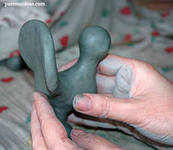 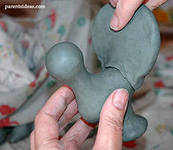 А глина мягкая! Мягче, чем пластилин.
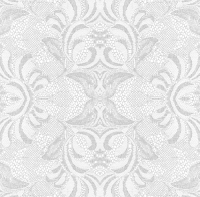 Готовую игрушку в печи обжигали.
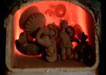 Сейчас  в мастерских специальные печи обжига.
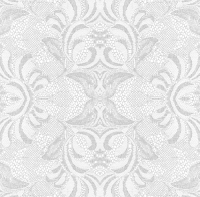 А раньше игрушки закаляли в русских печах.
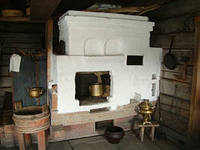 Топили печи жаркими березовыми дровами.
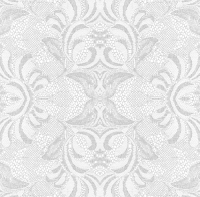 Из печи игрушки выходят крепкие,
закаленные, звонкие.
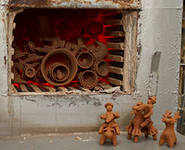 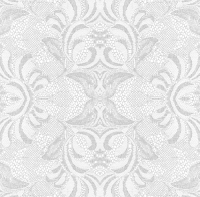 Остынет игрушка после печи и мастер погружает ее в мелко молотый мел, а потом в молоко.
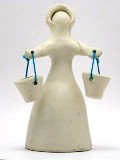 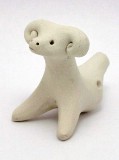 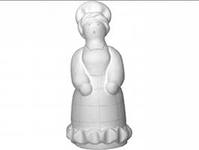 Высохшая игрушка становится белой.
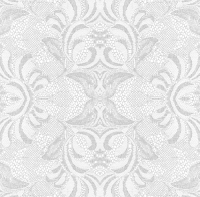 И тут-то наступает пора расписывать ее.
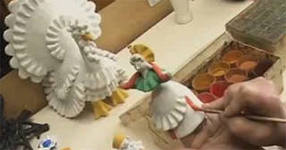 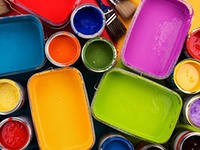 Краски мастер берет яркие-яркие:красные,
малиновые, зеленые,желтые.Весело и пестро от такого хоровода красок!
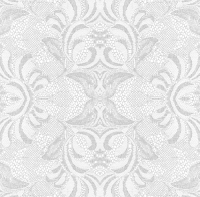 Игрушки расписывают простыми  узорами. Это яркие пятна, круги, зигзаги, полосы,клетка.
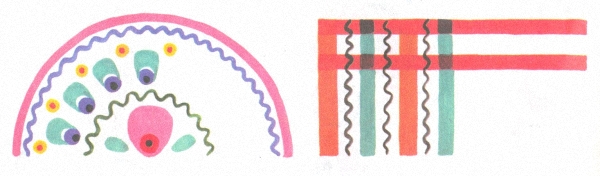 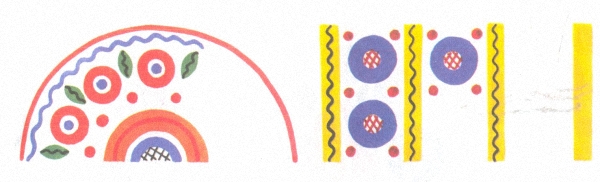 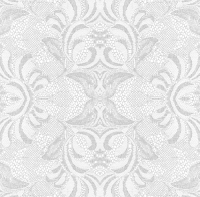 А игрушки выходят – просто загляденье!
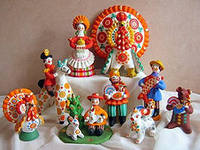 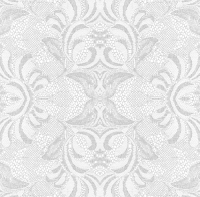 Дымковский индюк хорош! Лучше в мире не найдешь! Красный, синий, золотой – Вот какой весь расписной!
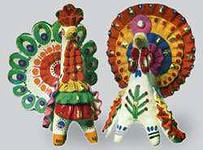 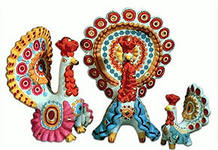 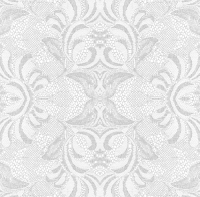 Конь домчит до карусели. На коня вскочил Емеля. Улыбнулся, засвистал, Засвистал и поскакал!
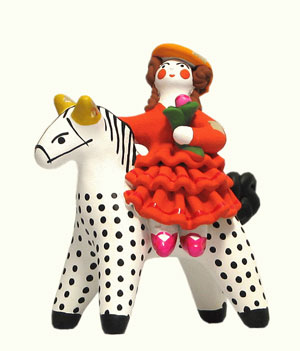 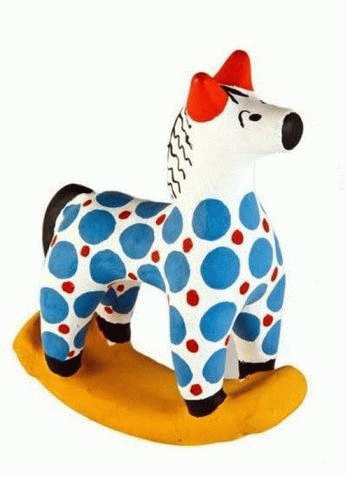 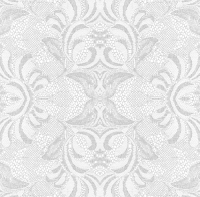 Расписной рогатый козлик…
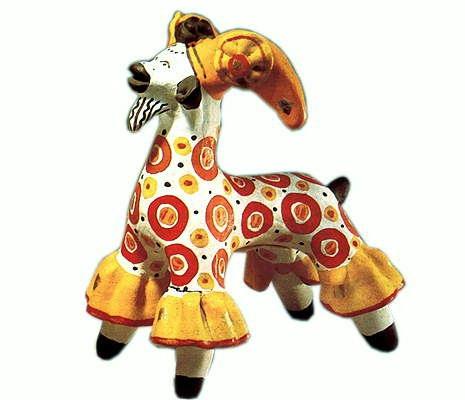 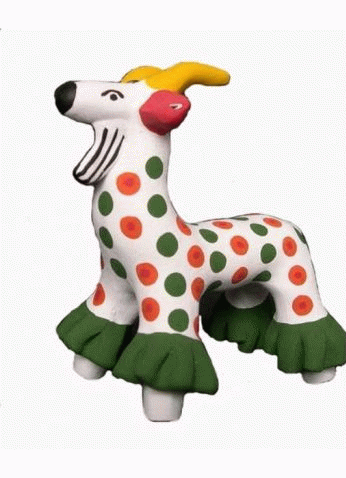 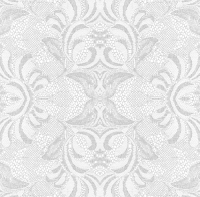 По двору петух шагает. Курочек он   охраняет.
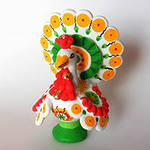 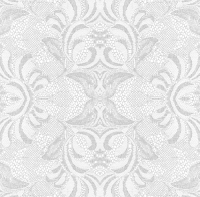 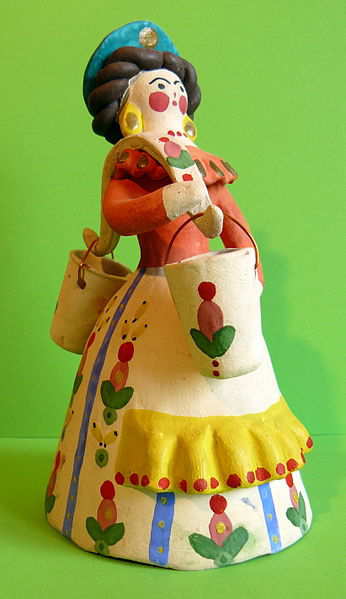 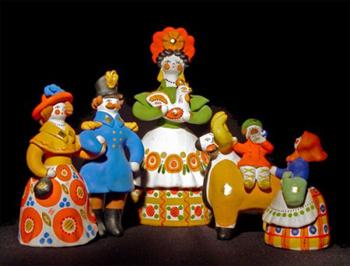 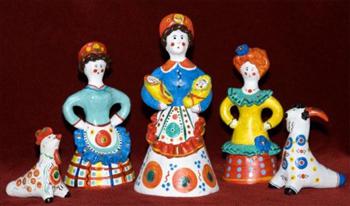 Дымковская барышня Ходит не спеша. Ею все любуются – Ах, как хороша!
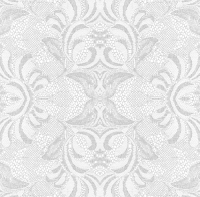 Вот какие яркие, весёлые, нарядные игрушки делают дымковские мастера!
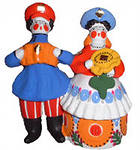 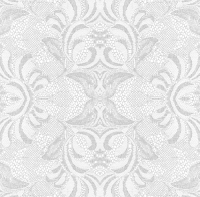 Спасибо за внимание!